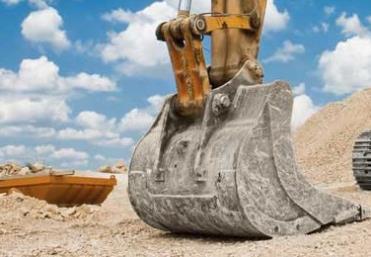 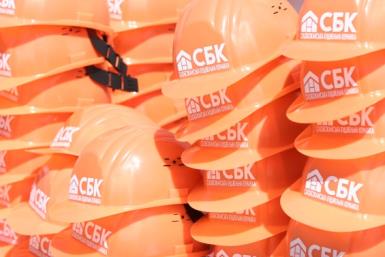 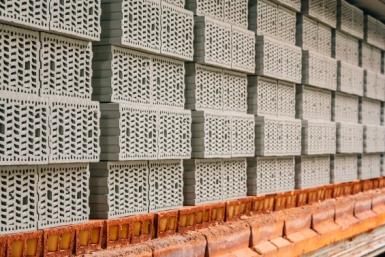 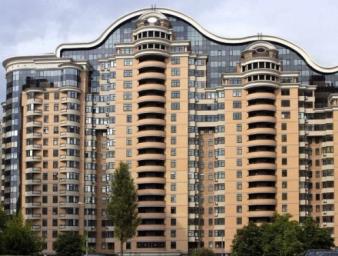 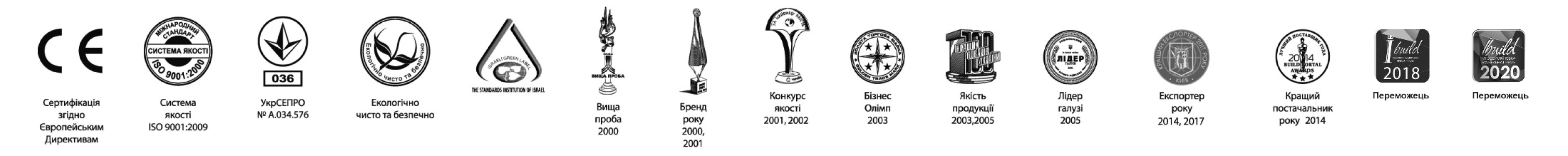 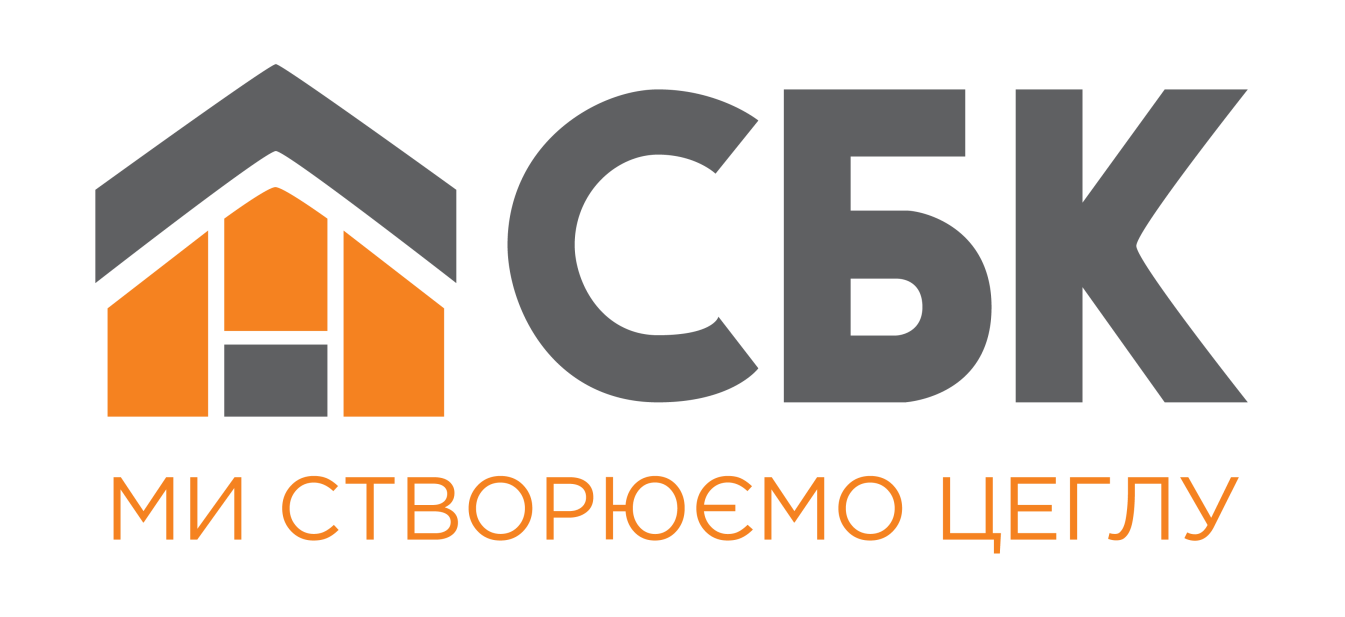 Київ, серпень 2021
Істрія компанії
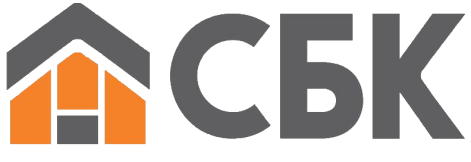 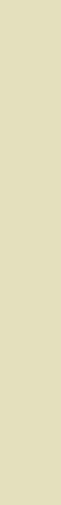 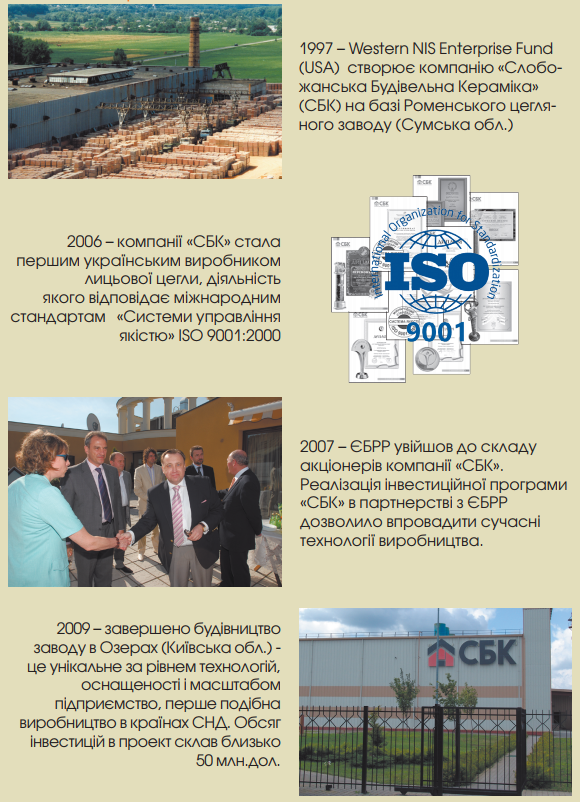 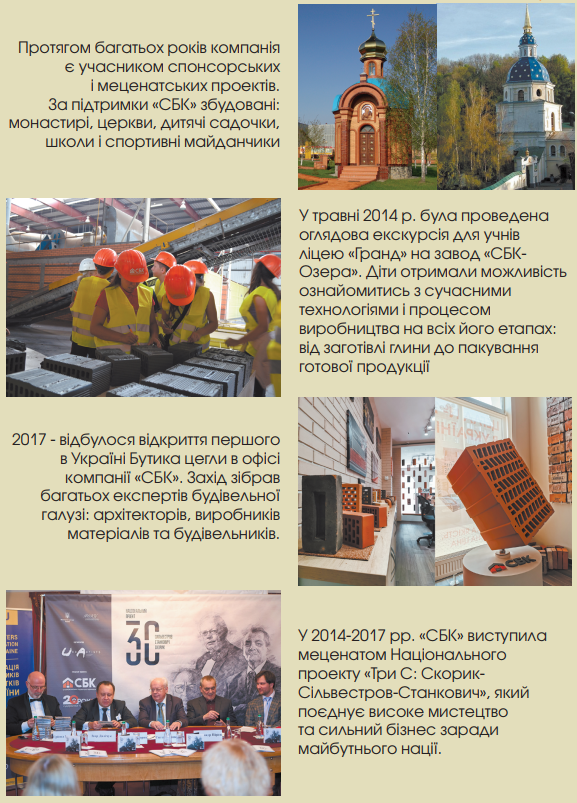 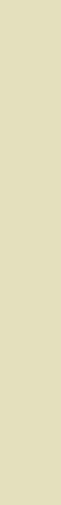 2
25 років лідерства та інновацій
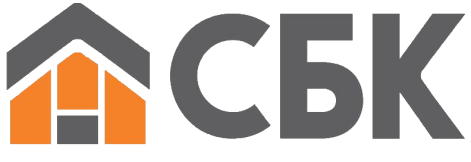 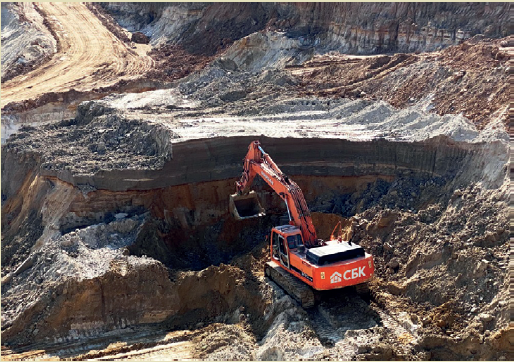 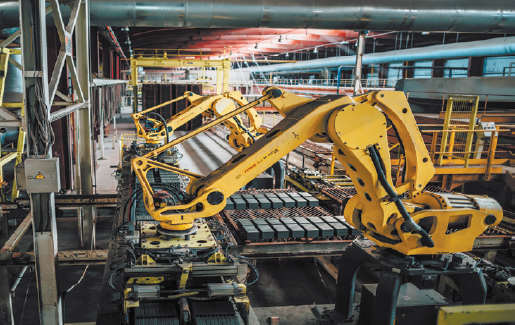 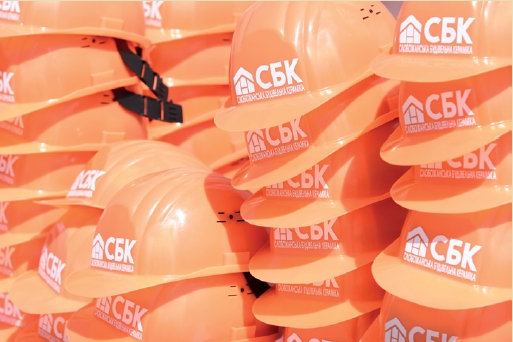 З керамічних блоків СБК побудовано 17 млн. кв.м житла – цього блоку вистачило б, щоб розділити північну і південні півкулі стіною висотою 1 метр
Компанія повного циклу – від кар’єру та виробництва до об’єкту будівництва
Сучасне автоматизоване та роботизоване виробництво.
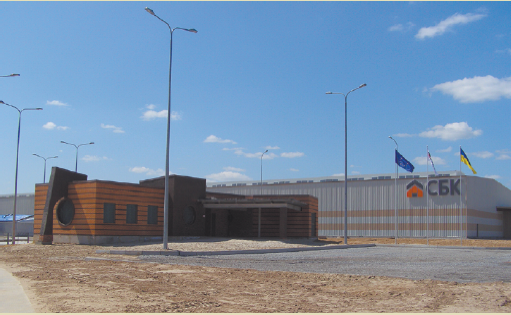 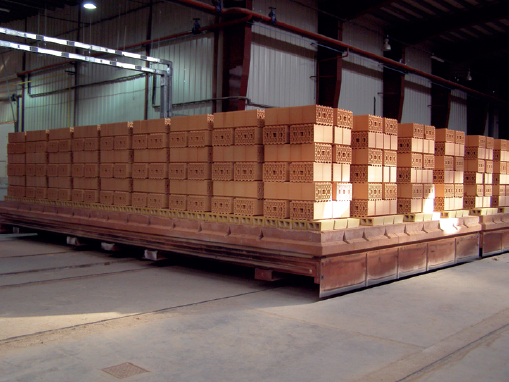 СБК – Національний Лідер Продаж блоку 2НФ; вироблено та поставлено на об’єкти будівництва більше 1 млрд. одиниць
Найпотужніше виробництво цегли в Україні - до 150 млн. ум. шт. на рік
3
Компанія повного циклу. Від кар´єру виробництва до об´єкту будівництва
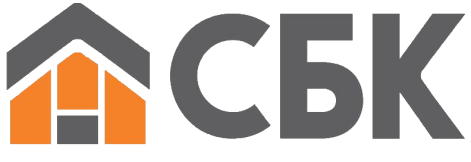 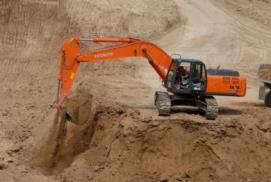 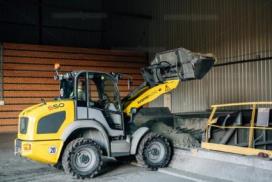 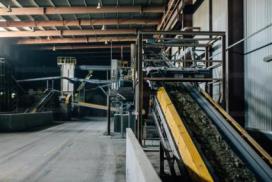 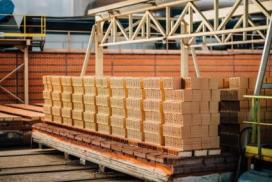 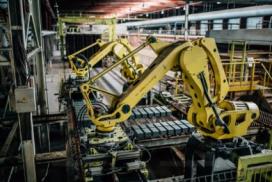 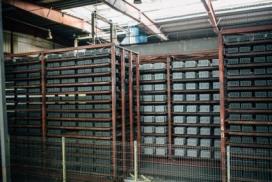 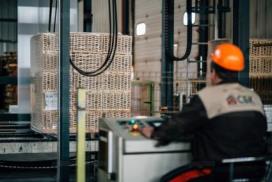 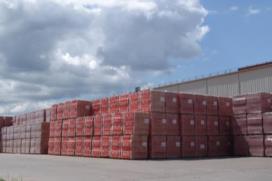 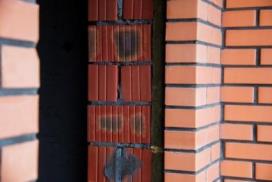 4
Виробничі потужності
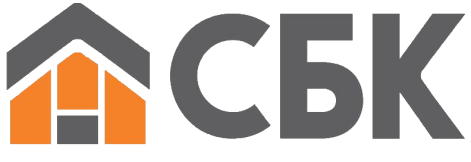 СБК-Озера:
Будівництво 2007-2008р.
Запуск в  2009р.
Виробнича потужність: 
100 млн. ум. цегли на рік.
Продукти:
 Блок 2NF
 Керамкомфорт-10
 Керамкомфорт-20
 Керамкомфорт-25
 Керамкомфорт-38
 Керамкомфорт-44
СБК-Озера (Київська область)
СБК-Ромни (Сумська область)
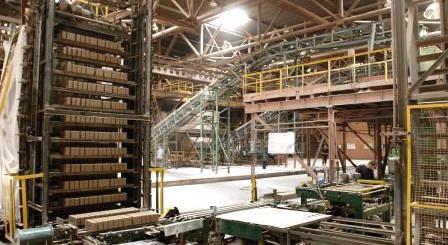 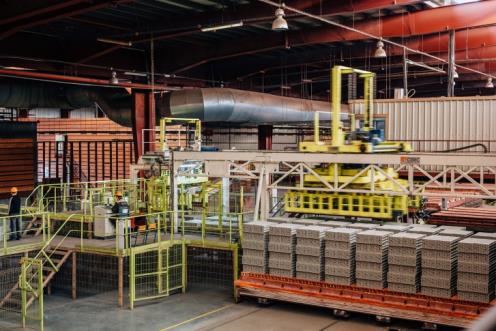 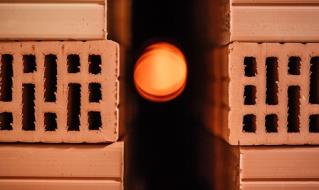 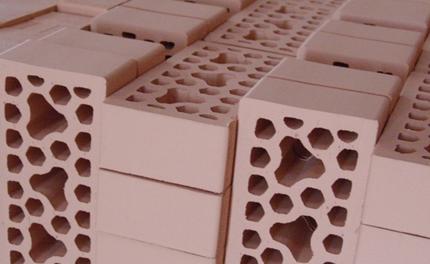 СБК-Ромни:
Запуск в  1997р.
Модернізація 2007р.
Виробнича потужність:  
50 млн. ум. цегли на рік
Продукти:
 Лицьова цегла
 Клінкерна цегла
 Фасоні вироби
 Фактурна цегла
 Ангобована цегла
 Глазурована цегла
 Цегла ручної формовки
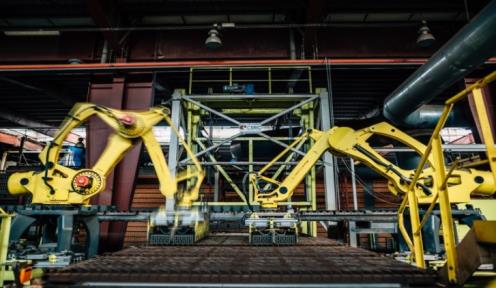 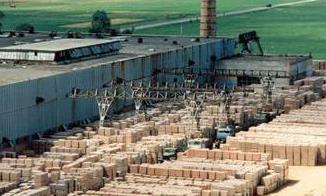 5
Фасадна керамічна цегла 9 кольорів 5 форматів
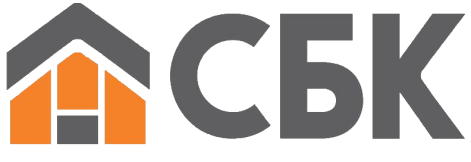 Персиковий
Ж(1)
Солом'яний
(Ж0)
Абрикосовий
Ж(2)
Морквяний
Ч(0)
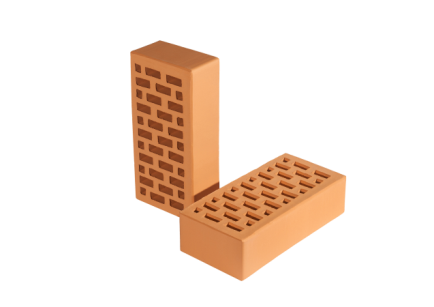 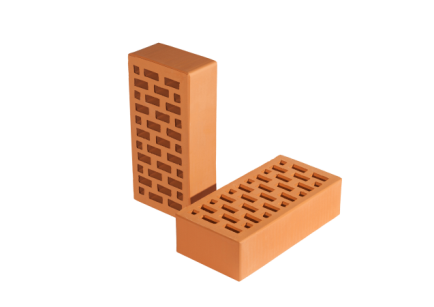 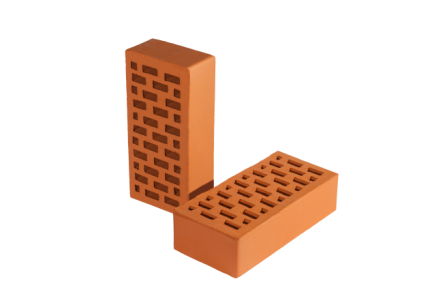 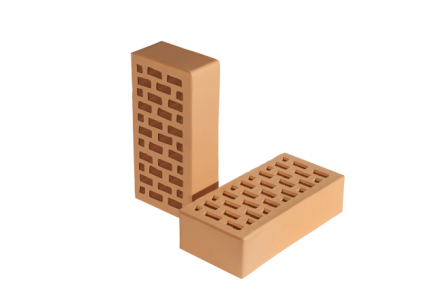 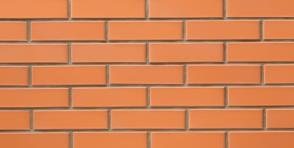 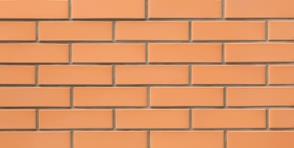 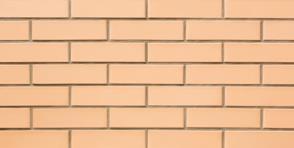 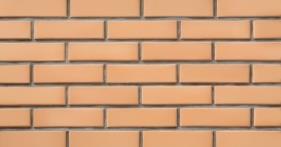 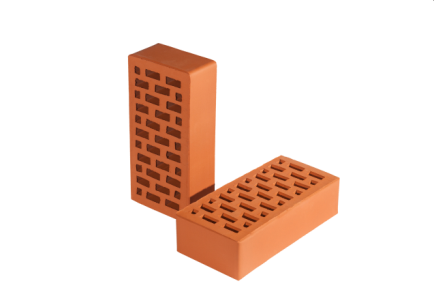 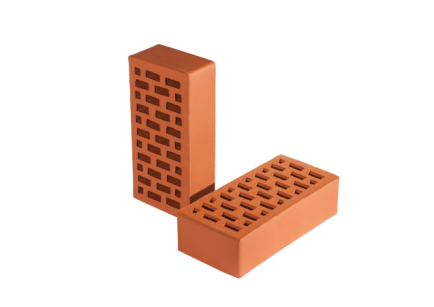 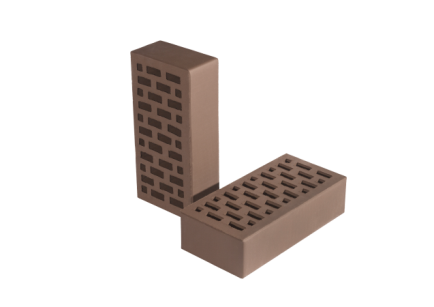 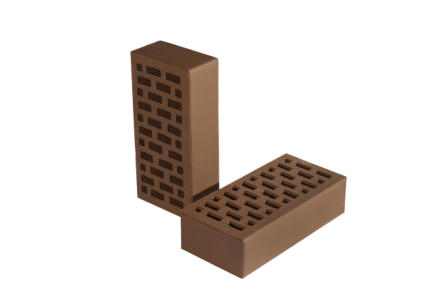 Червоний
Класичний
Ч(2)
Вишневий
Ч(7)
Какао
КЧ(1)
Кавовий
КЧ(2)
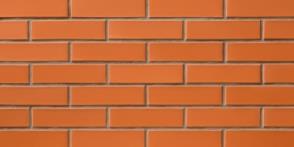 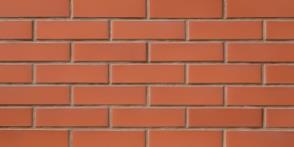 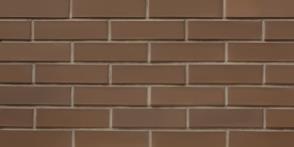 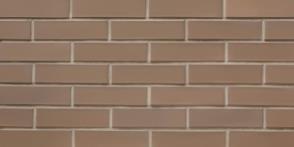 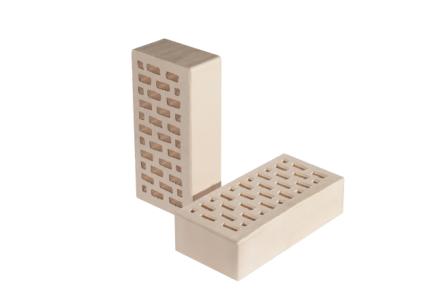 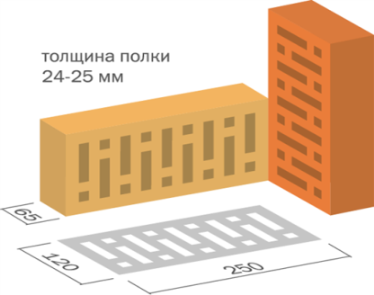 Кремовий
Б(0)
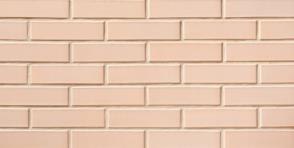 6
6
Цегла ручного формування – неповторність кожної цеглини
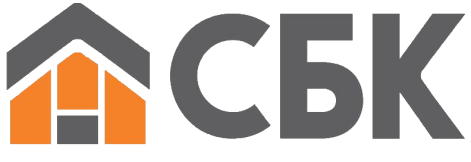 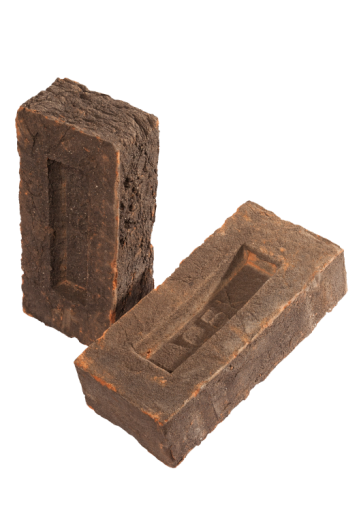 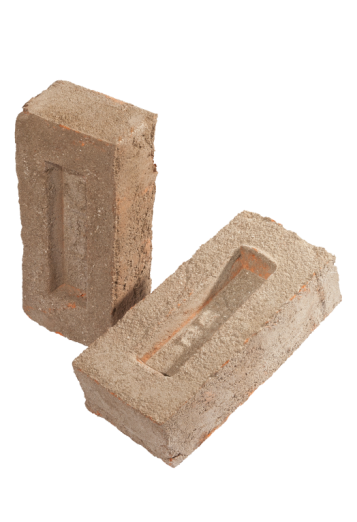 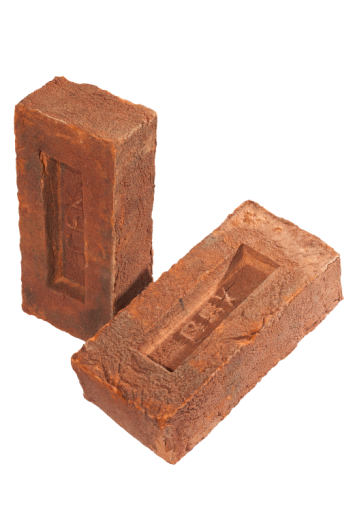 Графіт-Гленбург
Сірий- Мадерійський
Вишневий- Лігурійський
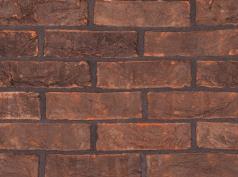 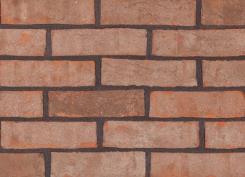 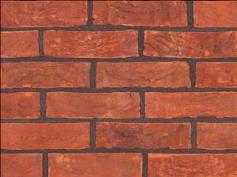 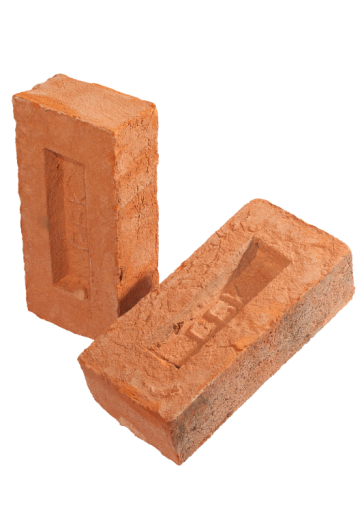 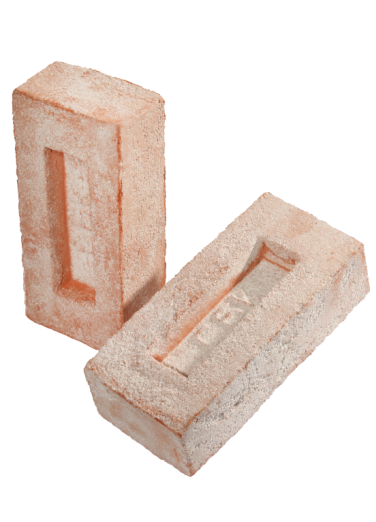 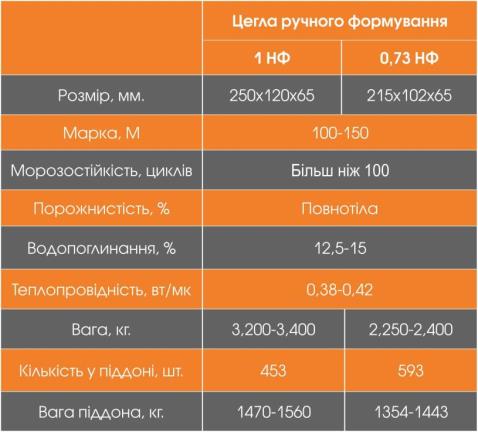 Червоний-
Ельсонський
Білий-Авалонський
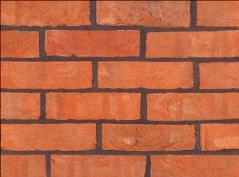 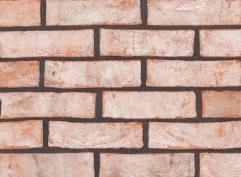 7
7
Керамічні блоки – екологічна та тепла стіна
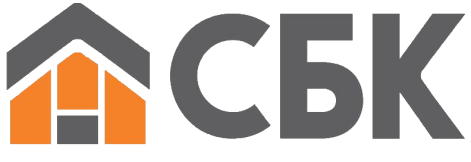 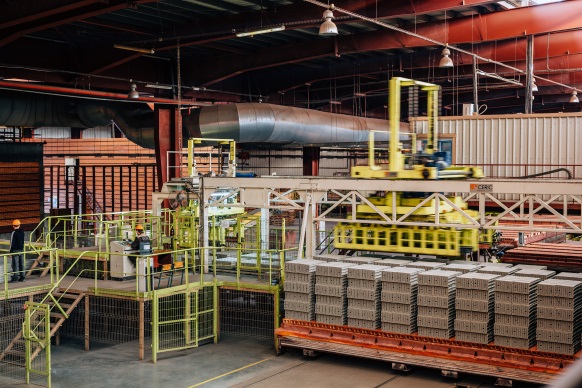 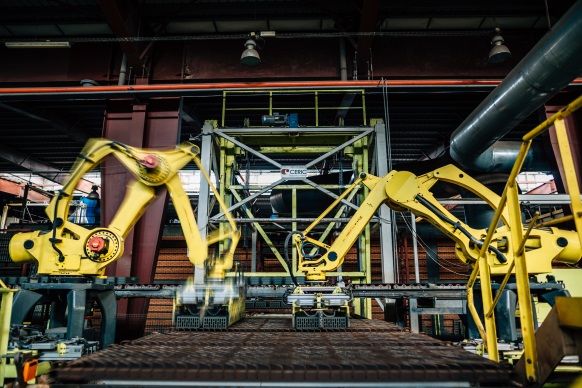 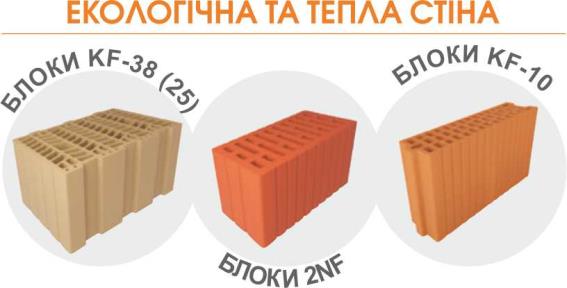 Переваги керамічних блоків СБК  ТМ «Керамкомфорт»:
Енергоефективність
Висока швидкість будівництва
Високий рівень звуко- і теплоізоляції
Екологічність
Висока міцність
Низька вага
Керамкомфорт 25 (10,5 НФ)
Керамкомфорт 20 
(8,4 НФ)
2 НФ
 (2,12 НФ)
Керамкомфорт 38 (10 НФ)
Керамкомфорт 10   (4,24 НФ)
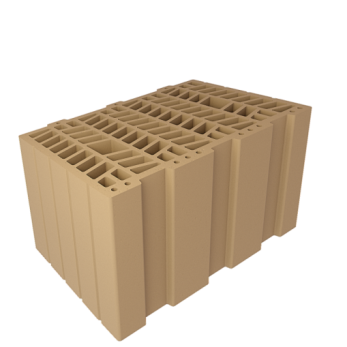 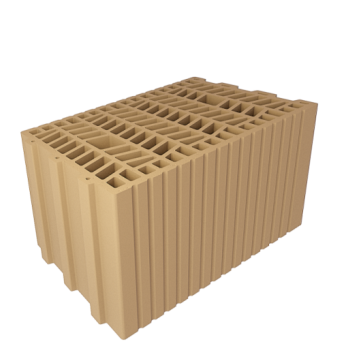 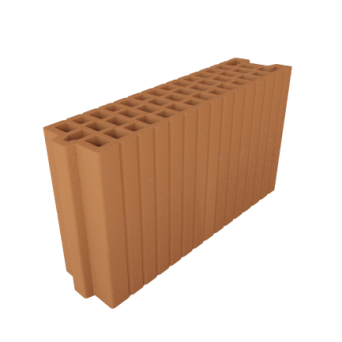 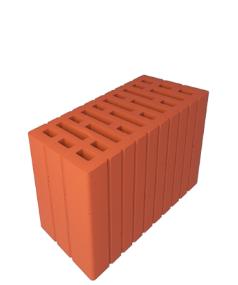 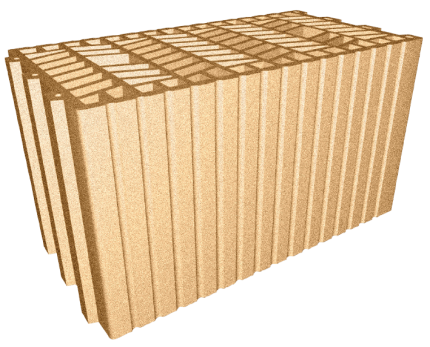 8
Сертифікація продукції
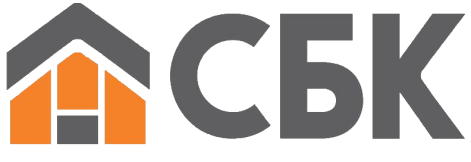 EN 771-1-2015
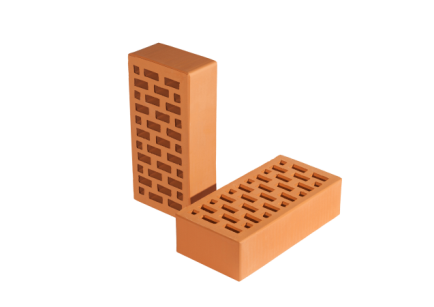 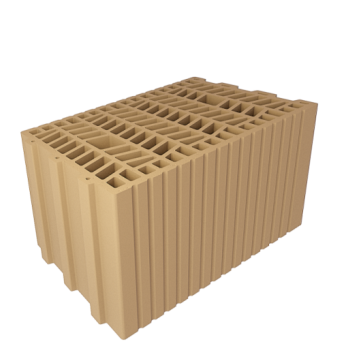 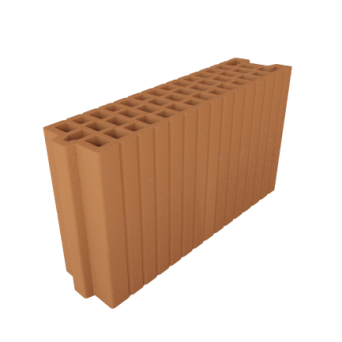 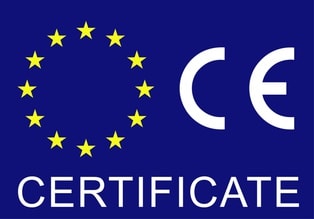 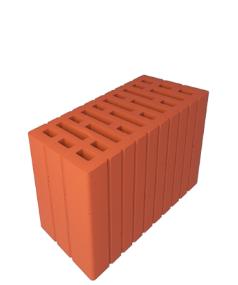 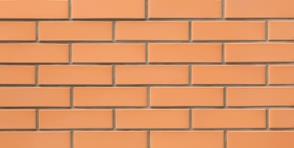 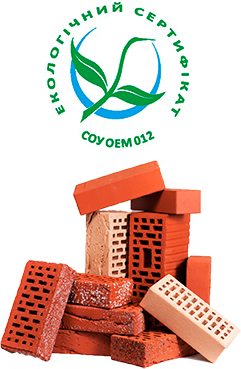 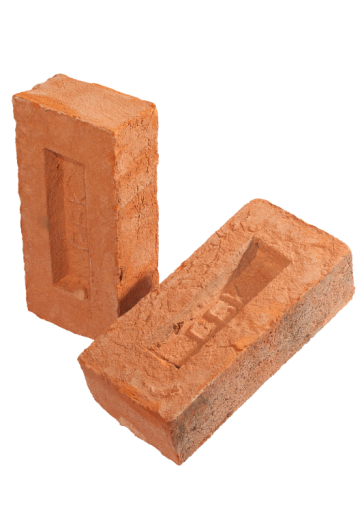 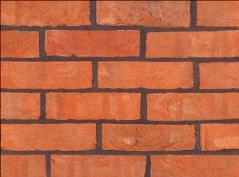 9
Географія експорту
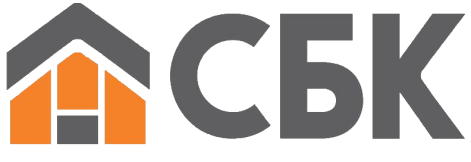 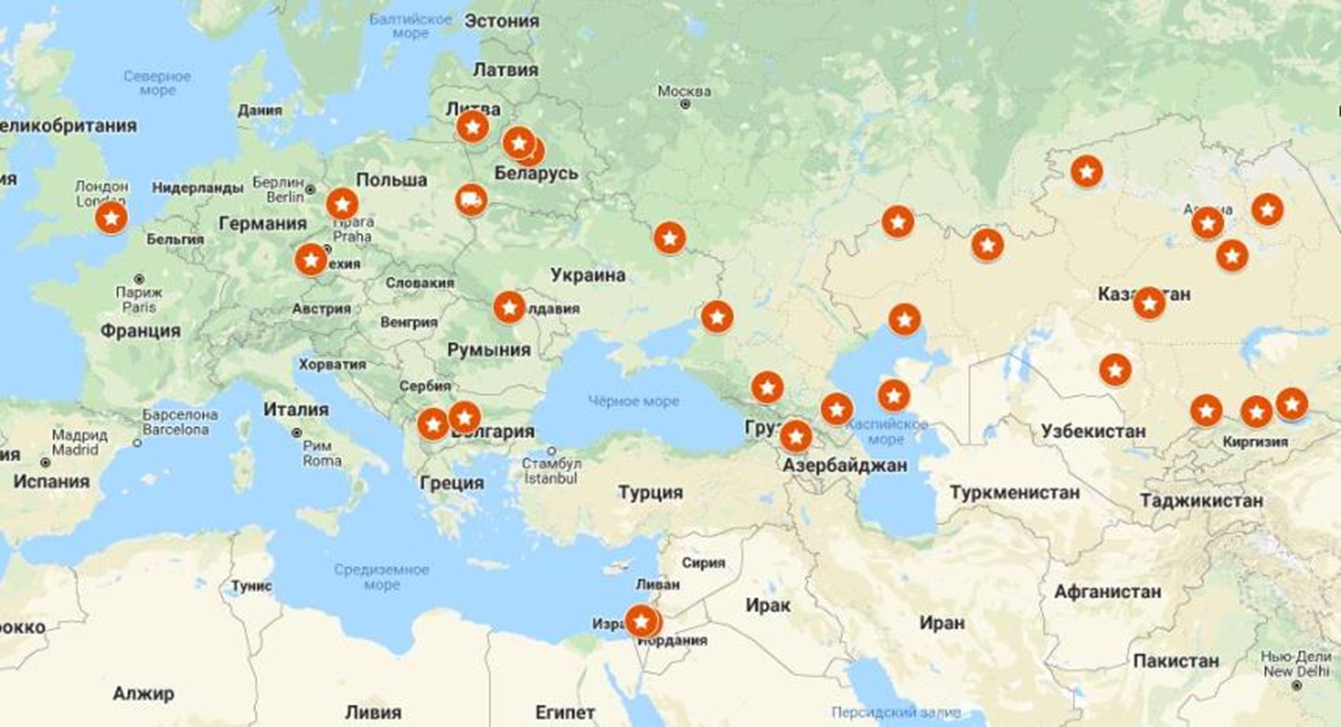 10
Реалізовані проекти
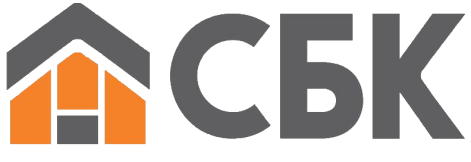 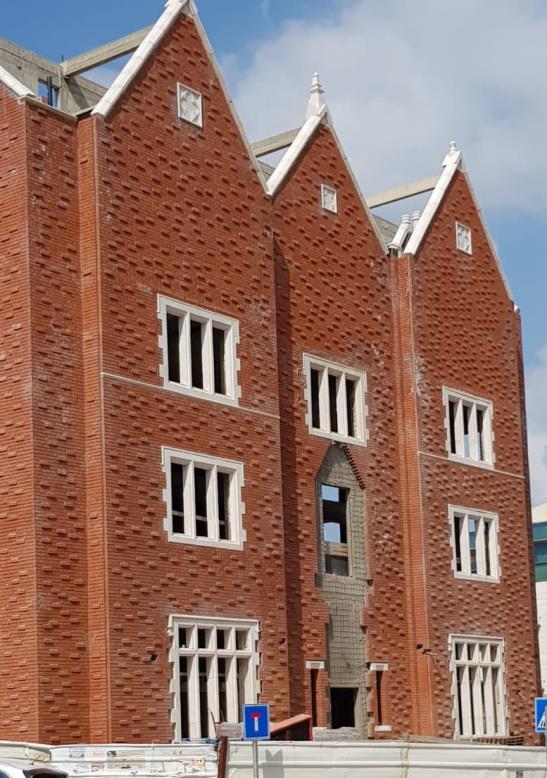 Ізраїль
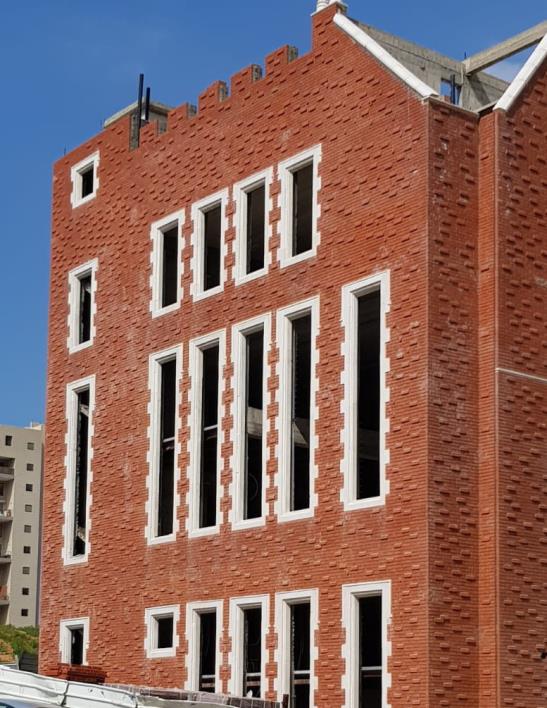 11
Реалізовані проекти
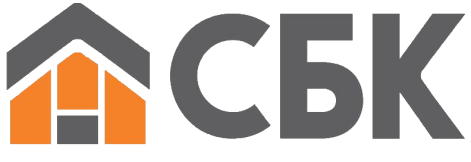 ЖК Зарічний
ЖК Central Park
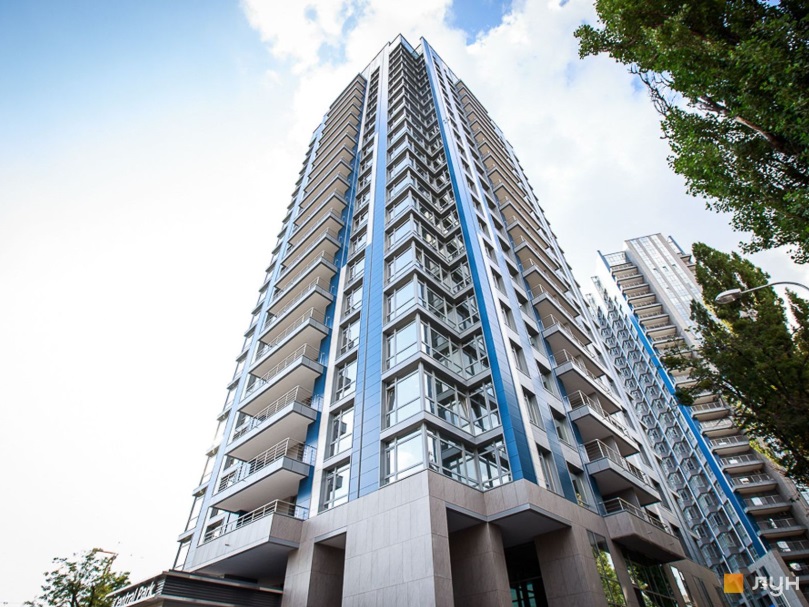 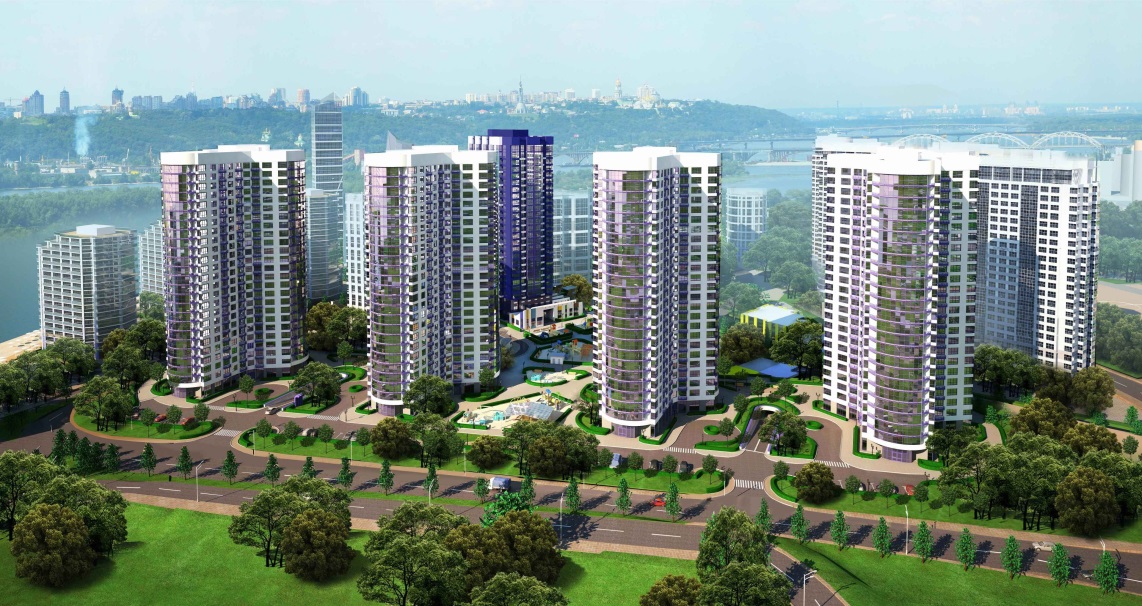 ЖК Французький квартал 2
ЖК Tetris Hall
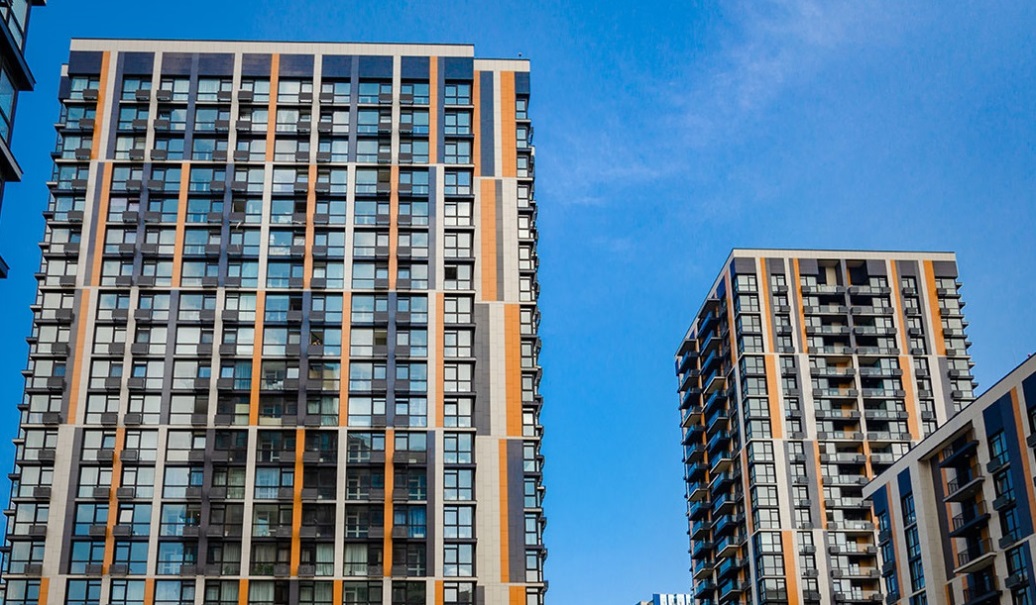 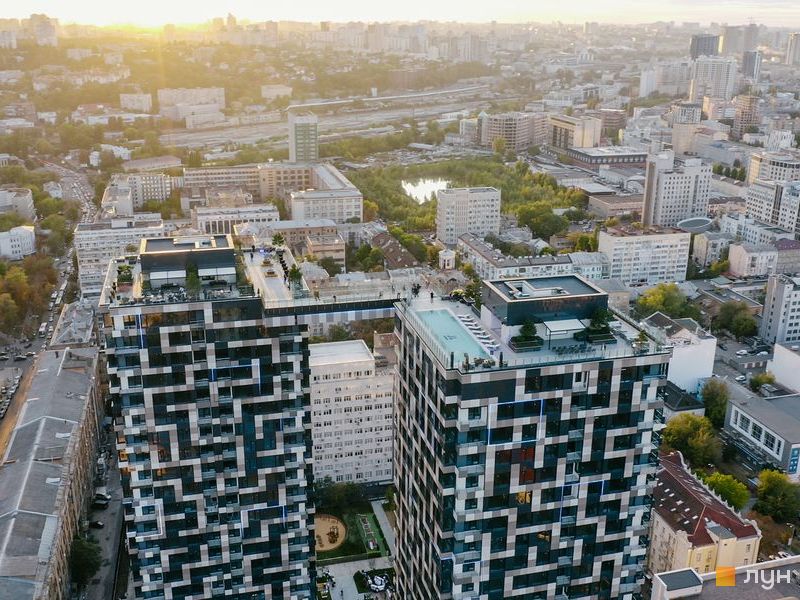 12
Реалізовані проекти
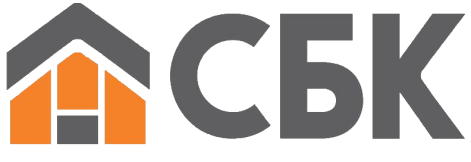 ЖК Сирецькі сади
ЖК Володимирський
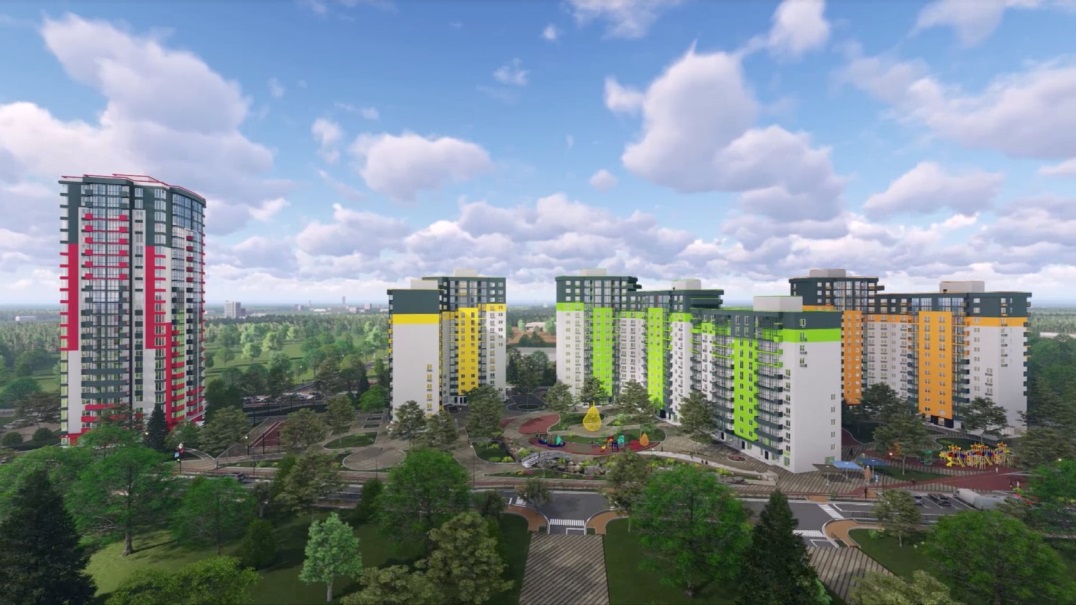 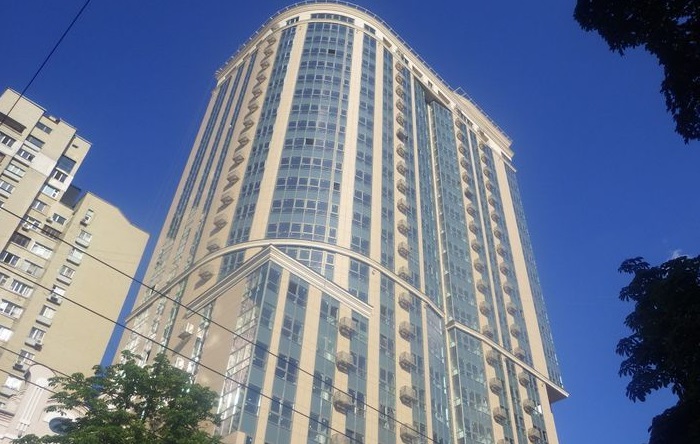 ЖК Нивки Парк
ЖК Академ-Квартал
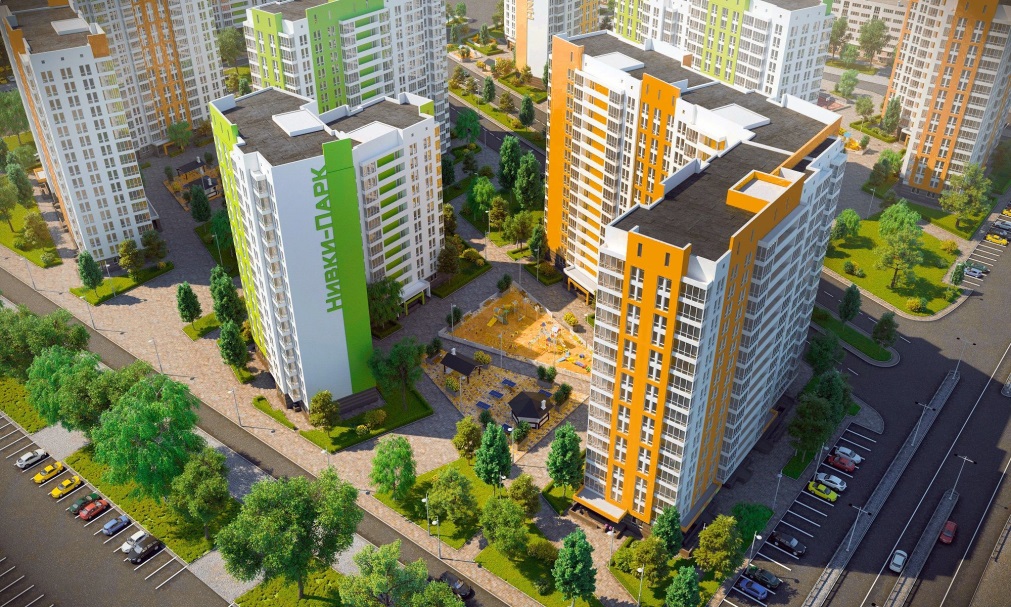 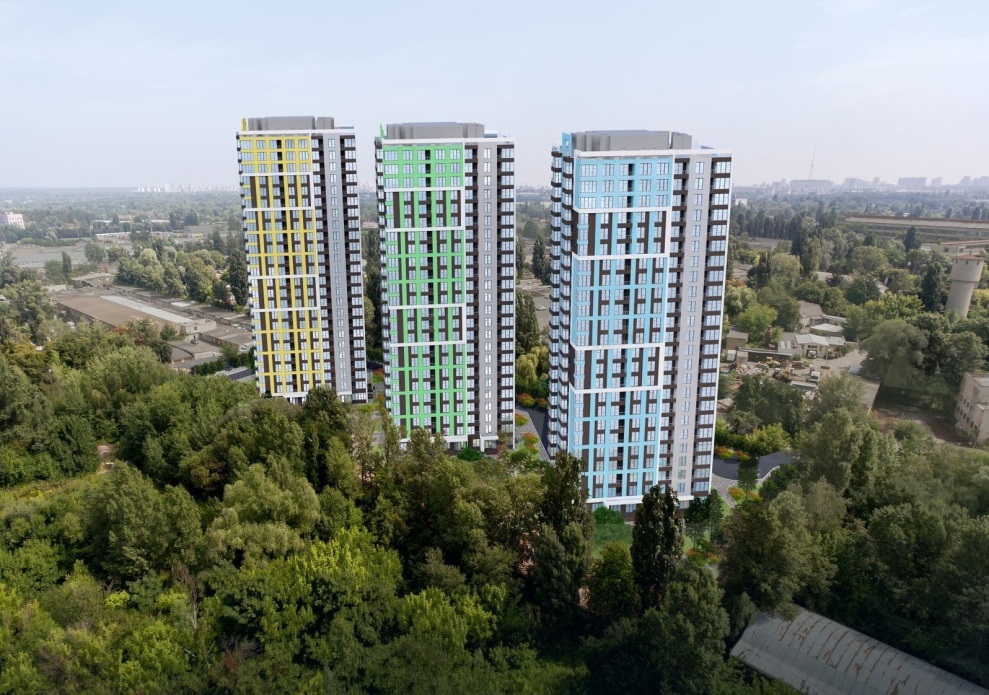 13
Дякуємо за увагу
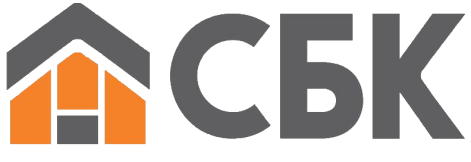 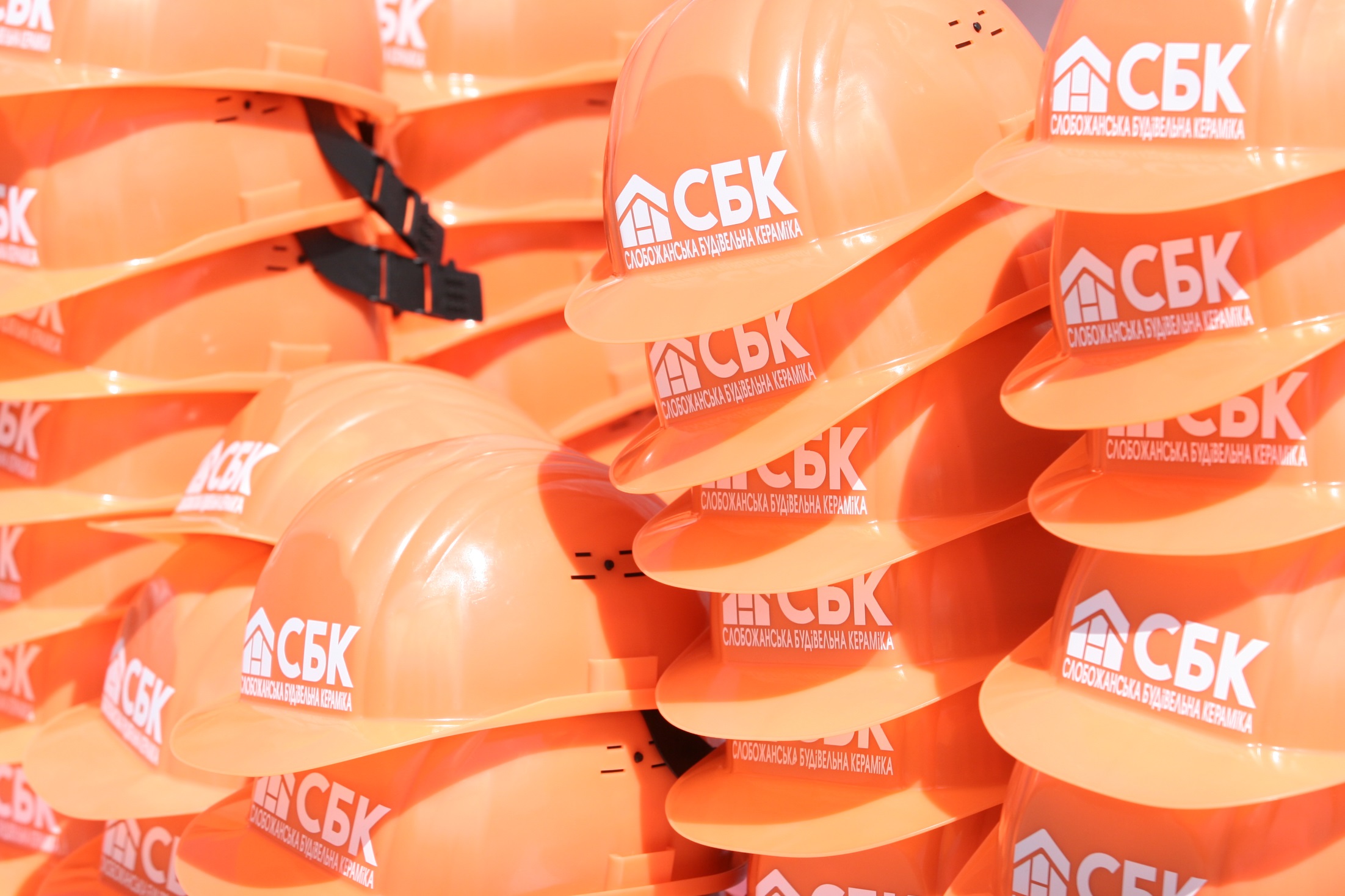 14